স্বাগতম
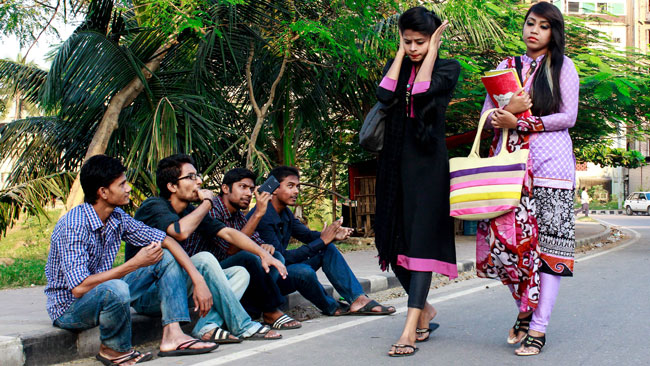 পরিচিতি
পাঠ
শিক্ষক
শ্রেণি: অষ্টম
বিষয়: বাংলাদেশ ও বিশ্বপরিচয়
অধ্যায় : ১০ম
 সময়ঃ ৫০ মিনিট 
তারিখঃ ০১/১০/২০১৯
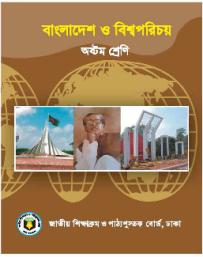 টুলু সরকার (সহকারী শিক্ষক) 
কাদিরখোলা মাধ্যমিক বিদ্যালয়
রামপাল , বাগেরহাট । 
E-mail: tulusarker81@gmail.com
Mobile:01723-570381
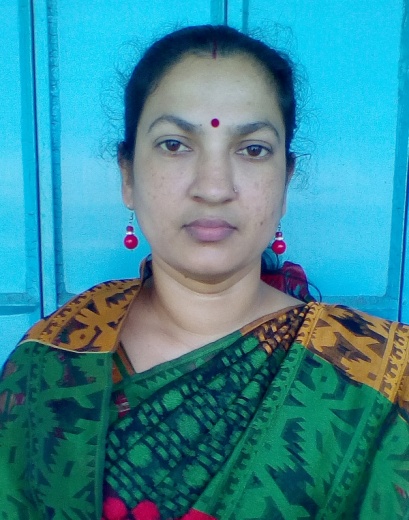 এই বয়েসের ছেলে ও মেয়েদের কী বলে?
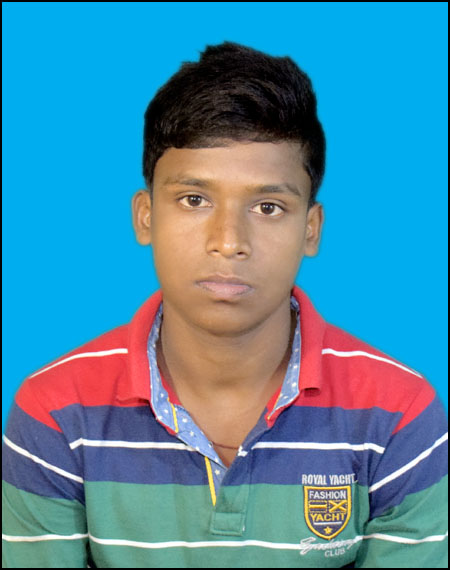 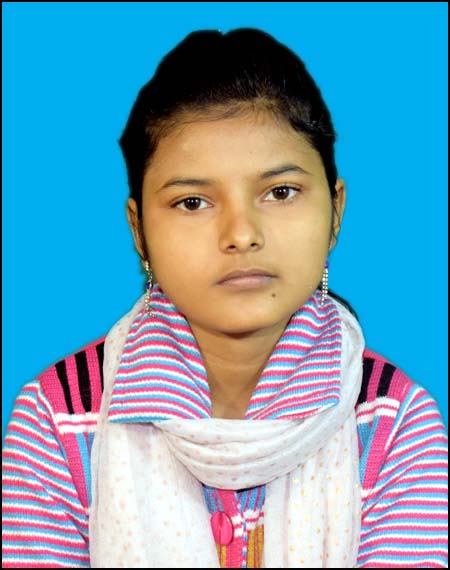 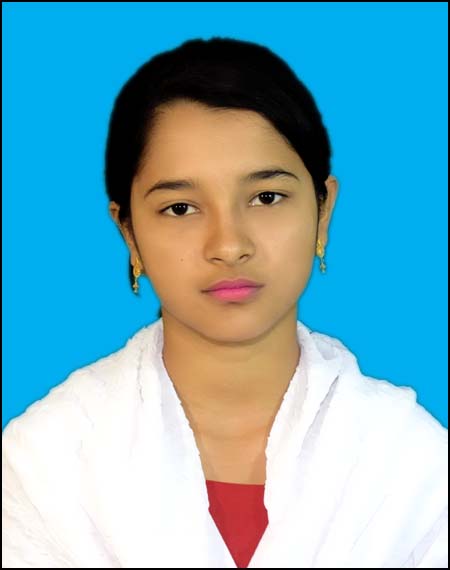 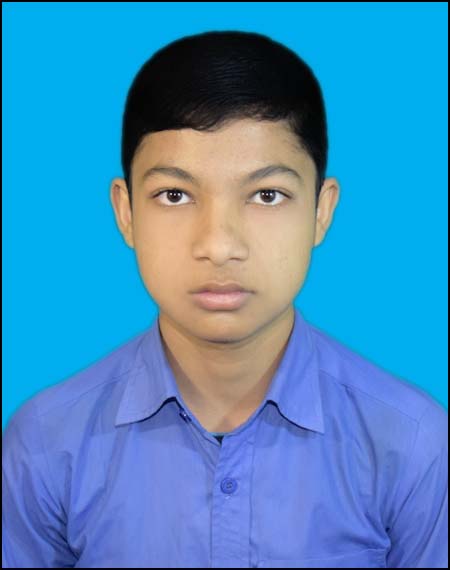 কিশোর-কিশোরী
নিচের ছবিতে কিশোর-কিশোরীরা কী করছে ?
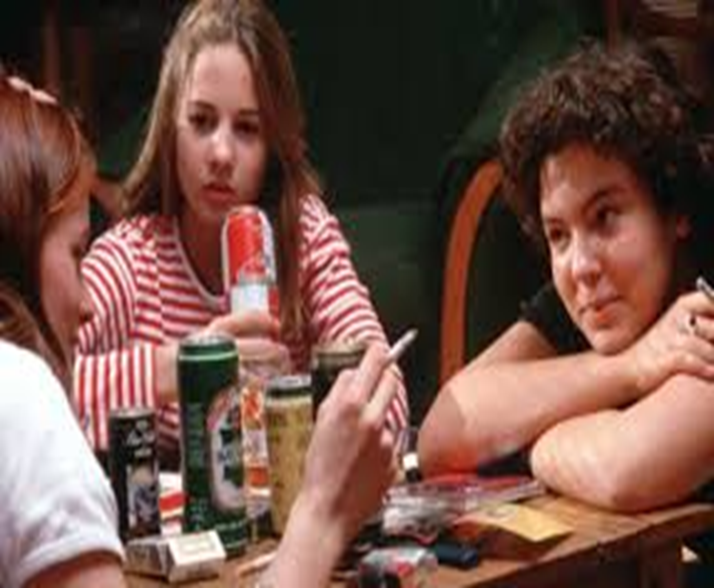 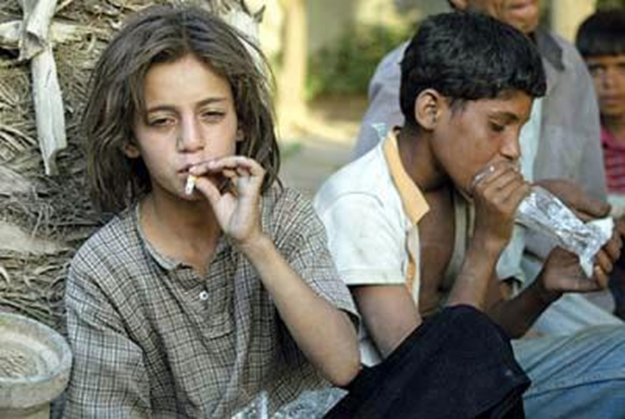 অপরাধ করছে
আজকের আলোচ্য বিষয়......
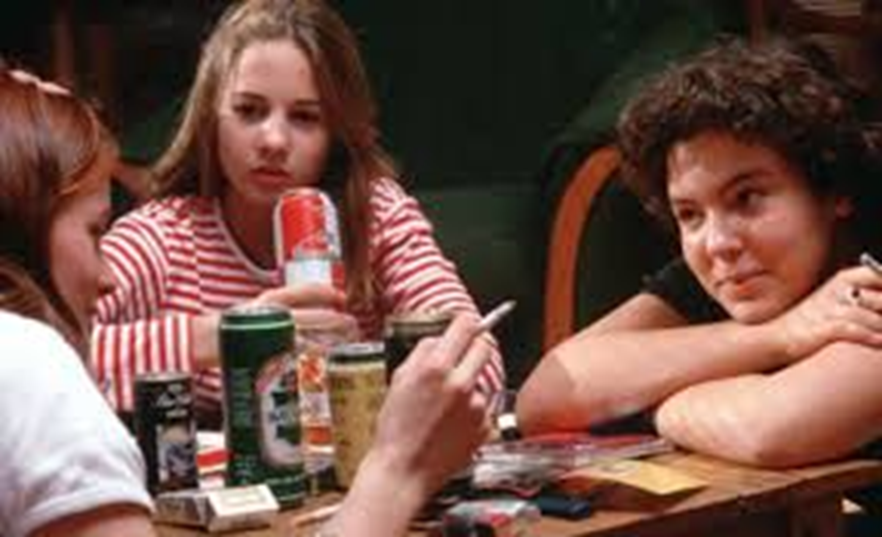 কিশোর অপরাধ
শিখনফল
১। কিশোর অপরাধ কি তা বলতে  পারবে;
২। কিশোর অপরাধের কারণগুলো বর্ণনা করতে পারবে;
৩।কিশোর অপরাধ রোধের উপায়গুলো ব্যাখ্যা করতে পারবে;
অপ্রাপ্তবয়স্ক ছেলেমেয়েদের দ্বারা সংগঠিত বিভিন্ন ধরনের  অপরাধমূলক কাজকে কিশোর অপরাধ বলা হয়।
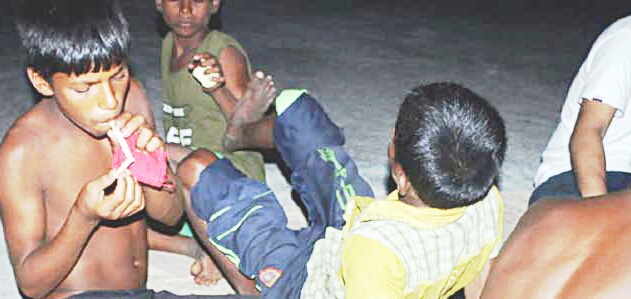 কিশোর অপরাধের ধরন
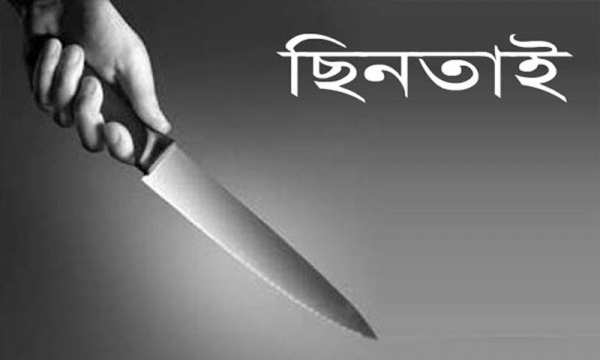 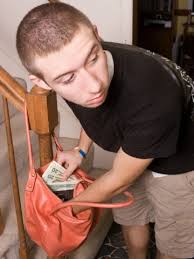 চুরি
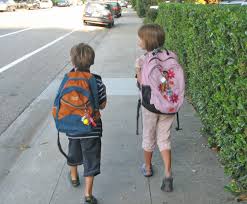 স্কুল পালানো
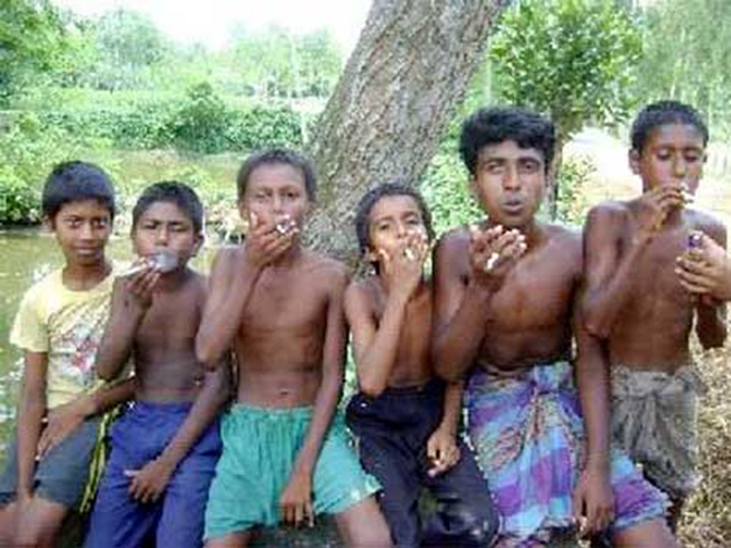 ধুমপান করা
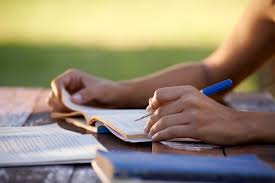 পরিক্ষায় নকল করা
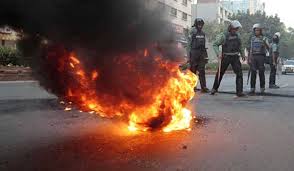 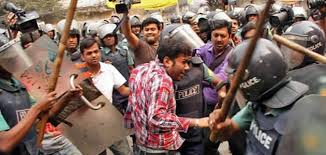 মারামারি করা
বোমাবাজি করা
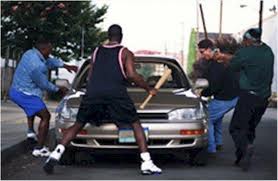 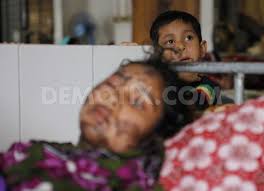 গাড়ি ভাংচুর
এসিড নিক্ষেপ
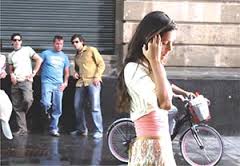 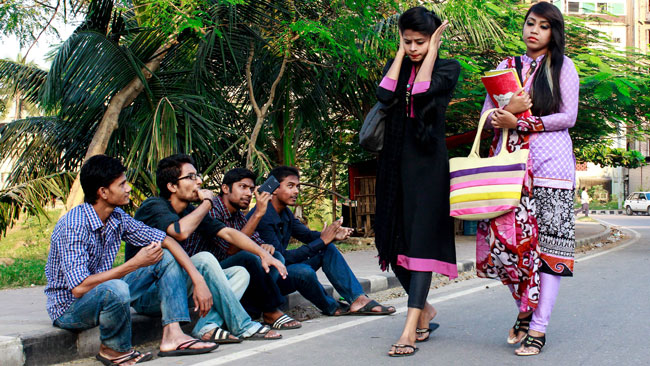 মেয়েদের উত্তাক্ত করা
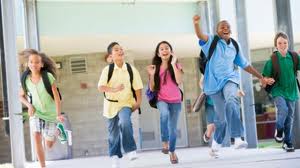 বাড়ি থেকে পালানো
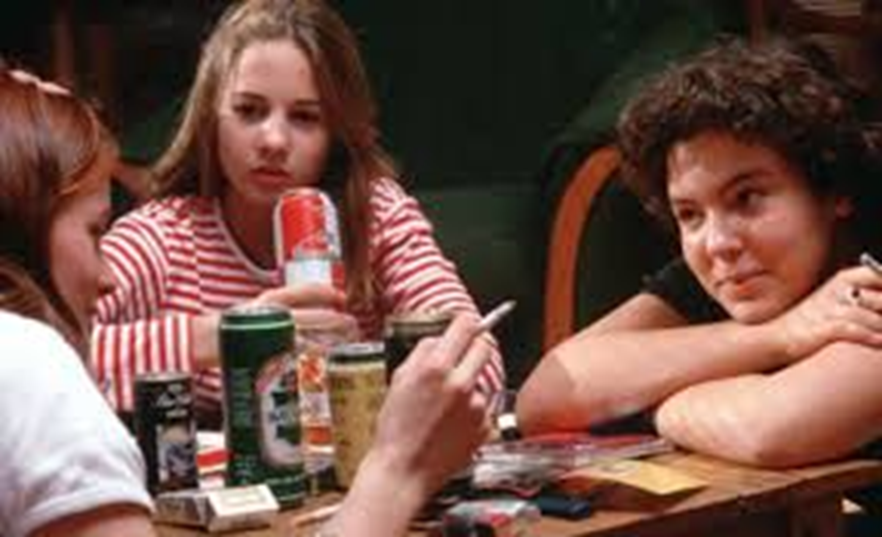 মাদকাসক্ত
সময়ঃ ৫ মিনিট
একক কাজ
কোন ধরণের অপরাধকে কিশোর অপরাধ বলে?
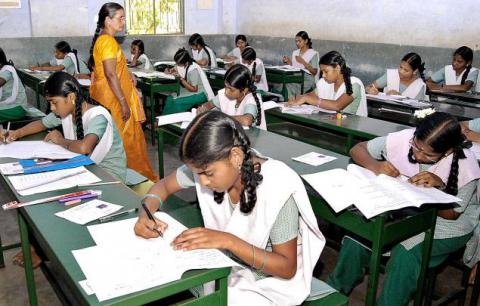 কিশোর অপরাধের কারণ
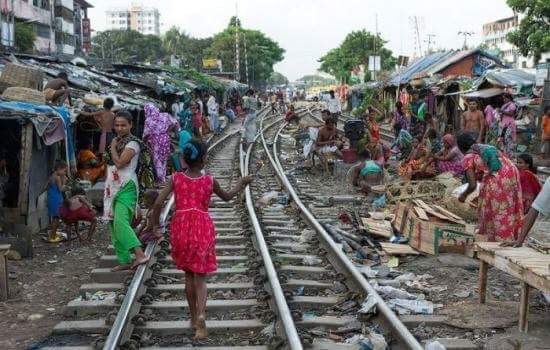 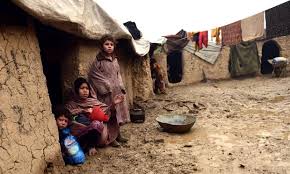 বস্তির খারাপ পরিবেশ
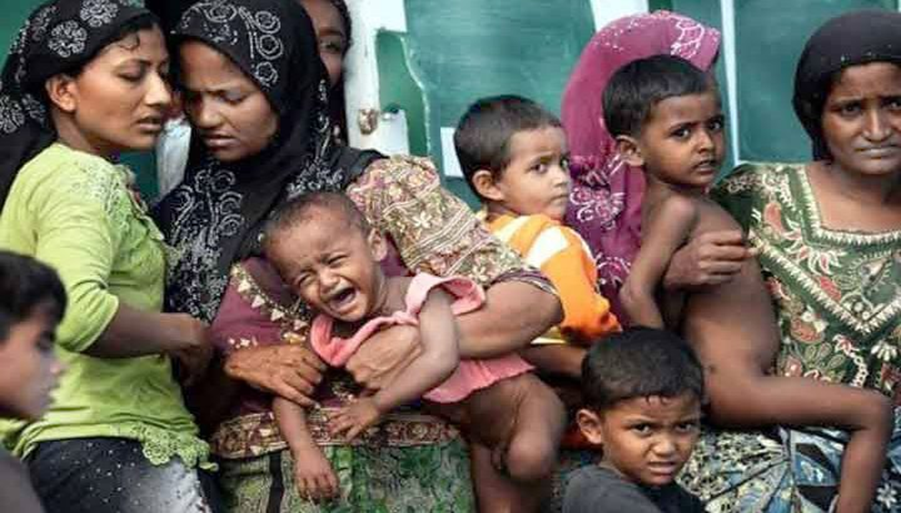 দারিদ্রতা
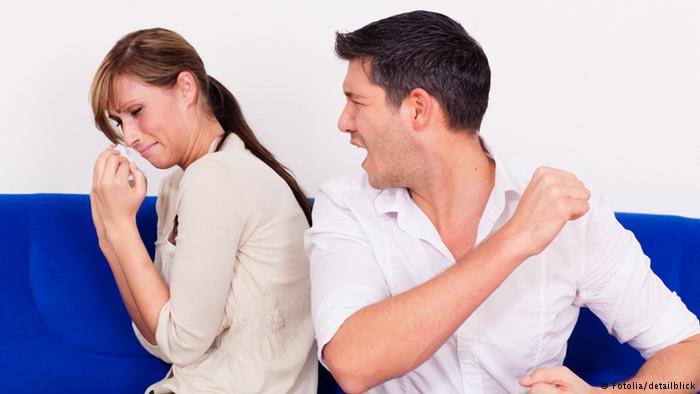 ঝগড়া-বিবাদ
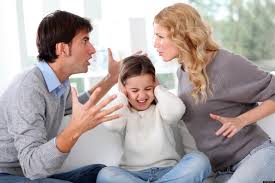 পারিবারিক কলহ
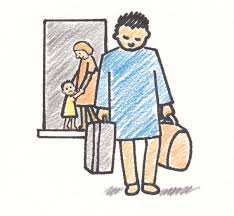 পরিবারের প্রতি উদাসীন
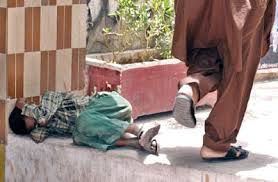 অবহেলা
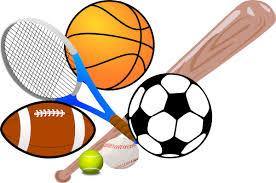 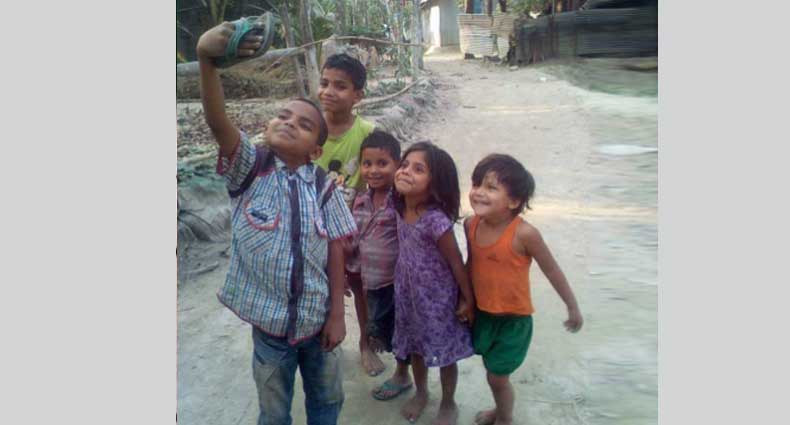 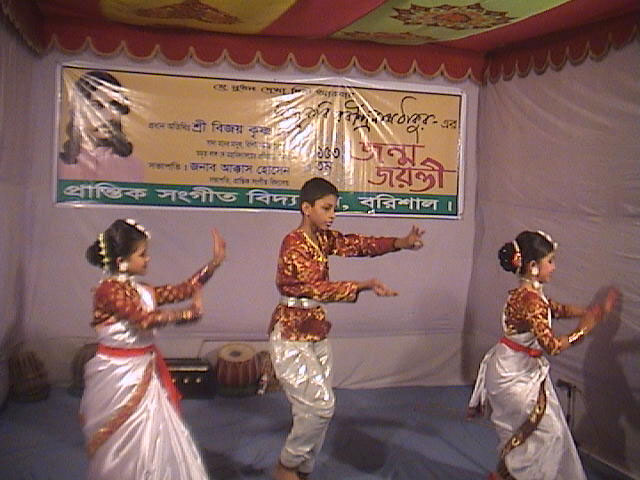 বিনোদনের অভাব
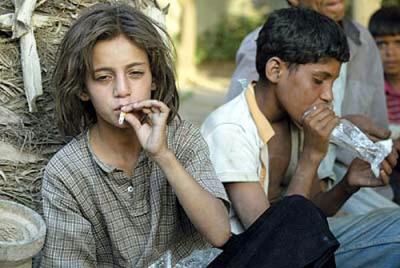 খারাপ সংঘ
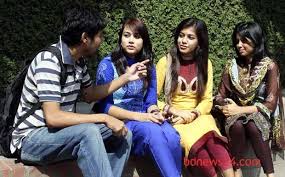 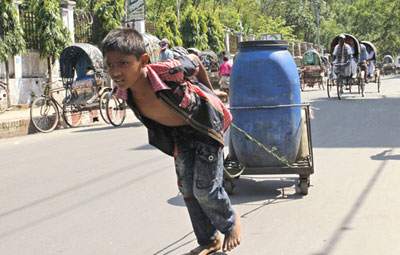 বন্ধু নির্বাচনে ভুল করা
অল্প বয়েসে টাকা উপার্জন
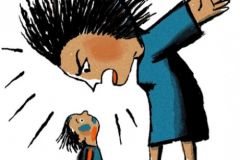 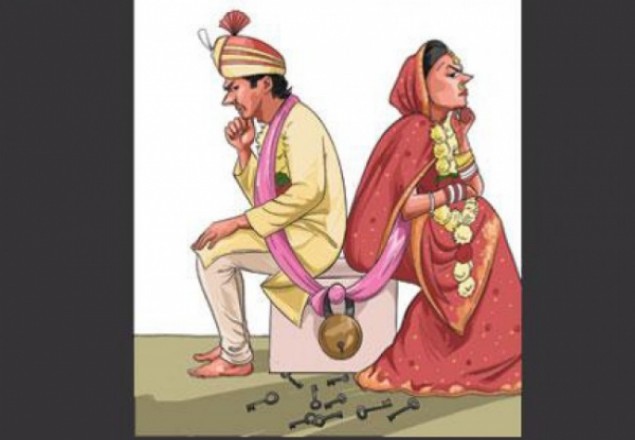 বিবাহ বিচ্ছেদ
অতিরিক্ত শাসন
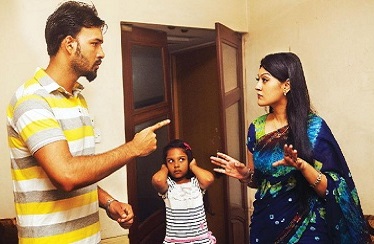 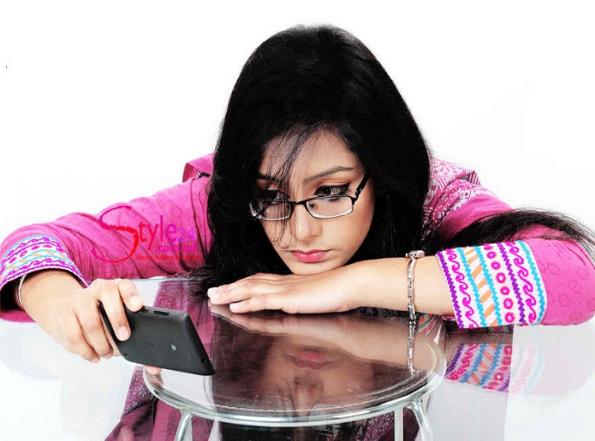 অসুখী পরিবার
হতাশা
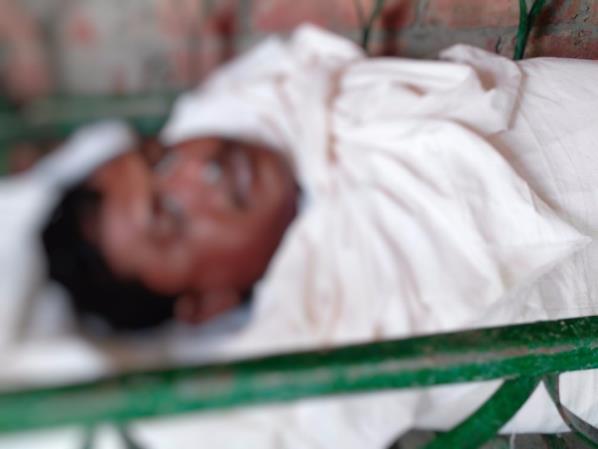 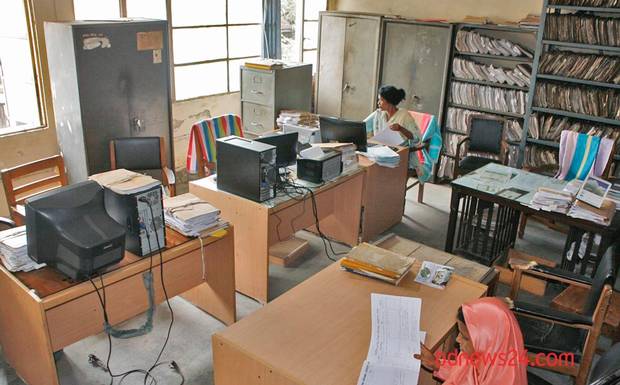 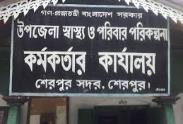 পিতামাতার অকাল মৃত্যু
ঘন ঘন চাকরীতে বদলী
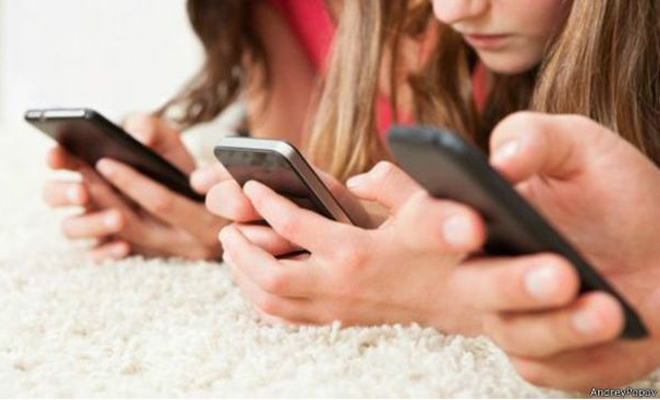 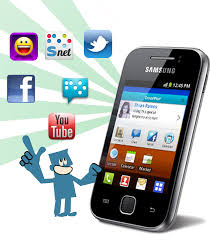 মোবাইল ইন্টারনেটের ব্যবহার
দলীয় কাজঃ
সময়ঃ ৮ মিনিট
** কিকি কারণ শিশুকিশোরদের অপরাধী করে তোলে উল্লেখ কর ।
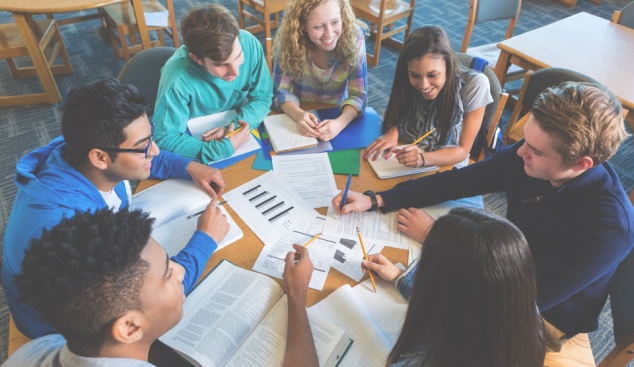 কিশোর অপরাধ রোধের উপায়
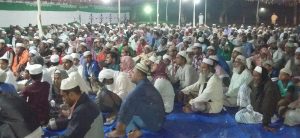 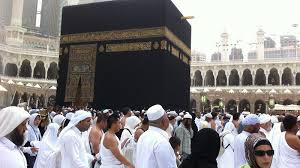 ধর্মীয় অনুশাসন
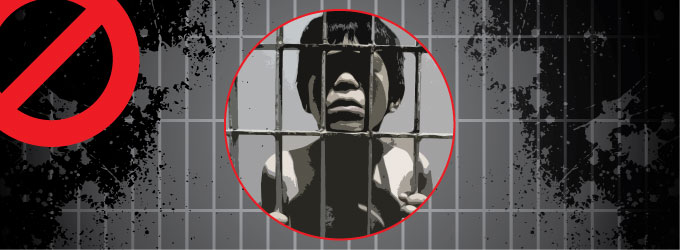 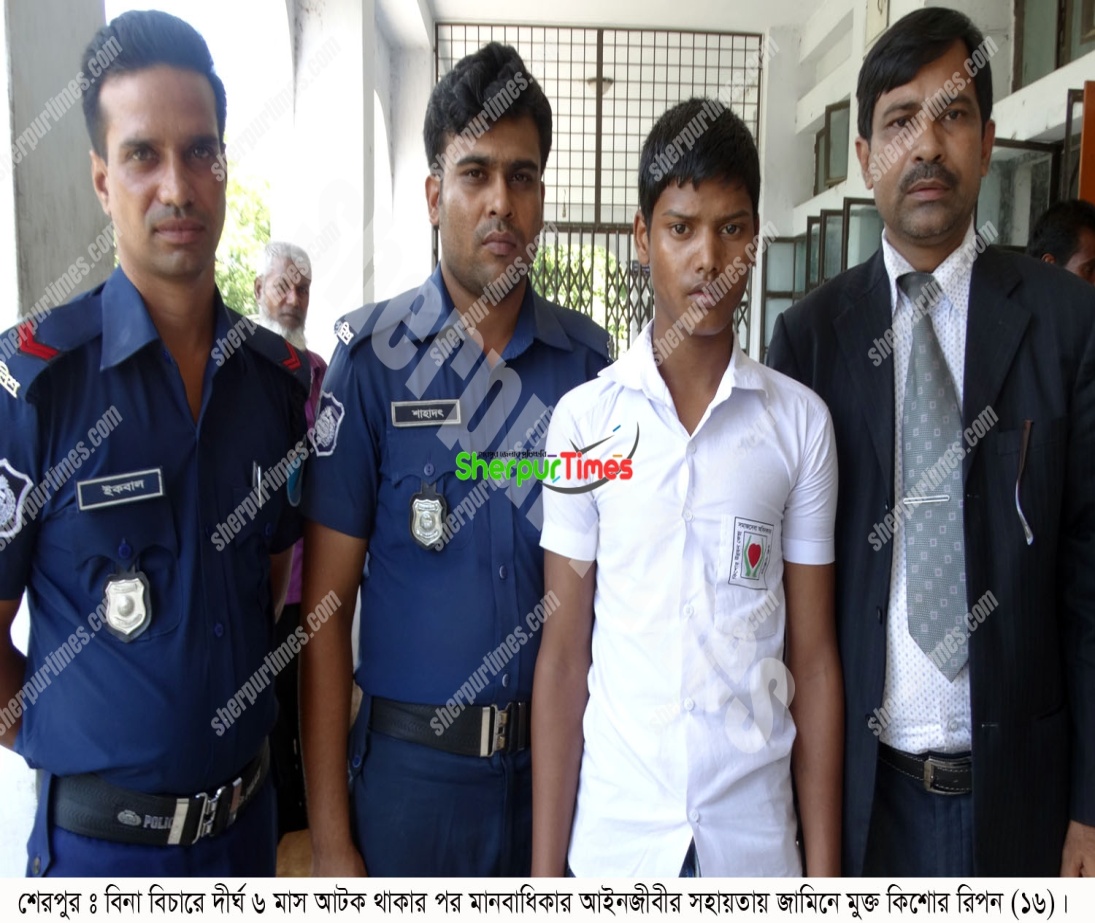 আইনের শাসন
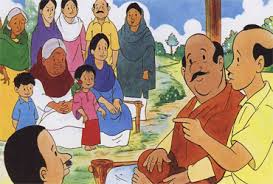 গণসচেতনতা
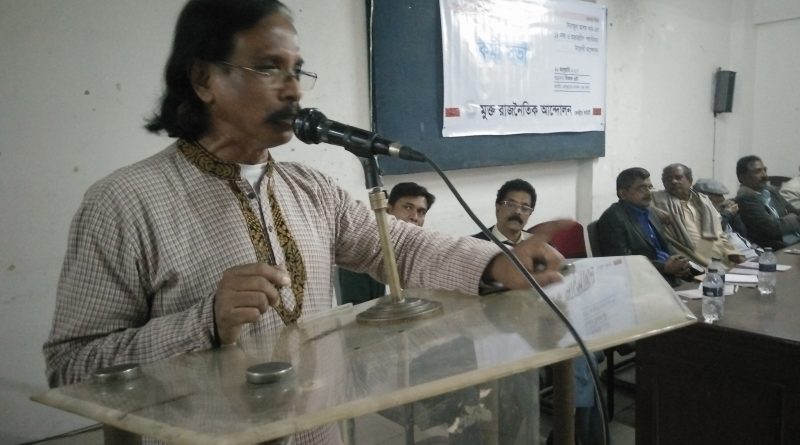 সভা করে
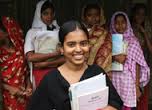 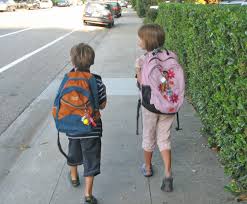 শিক্ষার অধিকার
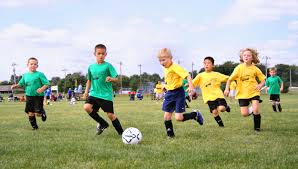 চিত্তবিনোদনের সুযোগ
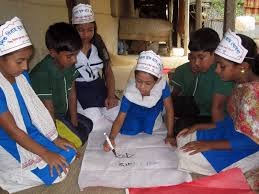 মানসিক বিকাশ
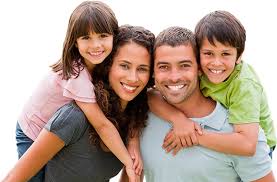 মা বাবার ভালোবাসা
জোড়ায় কাজ
সময়ঃ ৮  মিনিট
**কিশোর অপরাধ রোধের উপায়গুলো লেখ।
মূল্যায়ণ
১। কিশোর অপরাধ কি ?
২। কয়েকটি কিশোর অপরাধের নাম বল।
৩। কিশোর অপরাধের কয়েকটি কারণ বল।
বাড়ীর কাজ
মনে কর তোমার প্রতিবেশী একজন কিশোর অপরাধী ।তাকে স্বাভাবিক অবস্থায় ফিরিয়ে আনতে তোমার কি কি করনীয় থাকতে পারে- উল্লেখ কর।
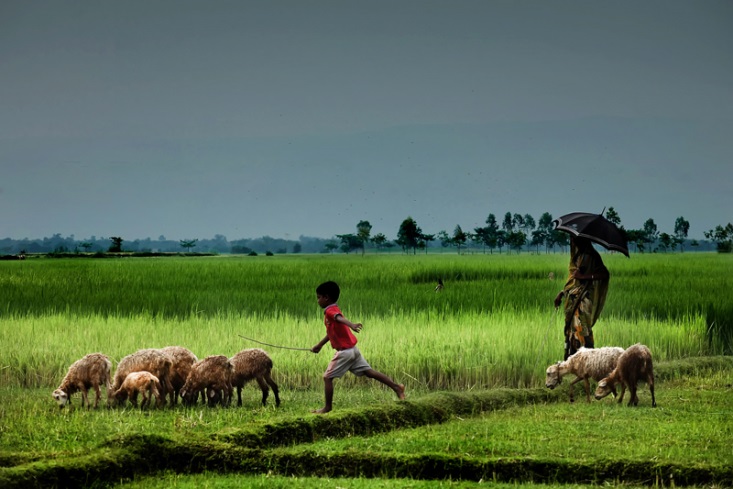 সকলের সু-স্বাস্থ্য কামনা করে 
আজকের মত শেষ করলাম
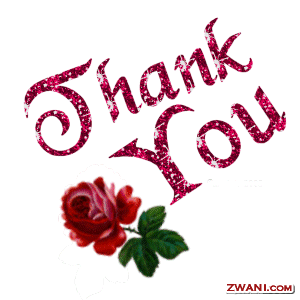 2/1/2020